C: Challenges to the ontological argument
Gaunilo’s reply to Anselm: On behalf of the Fool by using argument structure reducto ad absurdum. He looks at the idea of a perfect island. The idea of something that can be thought of as existing separately outside our minds just because it’s the greatest thing is logical nonsense. Just because you define a greatest possible being does not automatically lead to the fact the one actually exists.
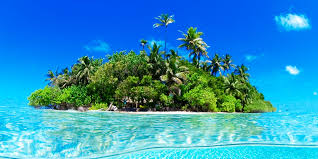 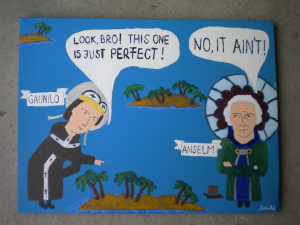 Critics of Gaunilo
Gaunilo has misunderstood ontological argument, the counter argument to Gaunilo focusses that God is necessary and is the source to his own being. 
Gaunilo’s island is contingent object and possesses no intrinsic maximum (you can always add something to improve and make it more perfect than it already is , BUT this is NOT true of a non-contingent /Necessary God.
Kant’s Objection to the ontological argument
Kant had put forward an argument towards Descartes. Descartes had claimed God possess all perfections , Kant objects the perfection. The perfections or predicates could not be a predicate simply because existence can be an object that possess of lack but not the nature of an object. God is all loving – it tells us about God’s nature, it’s a predicate. If I say my car had 5 doors, a wheel , again predicates. But if I say my car exists that says nothing about its nature or predicate , I merely pointing out that my car exists. Therefore existence is not a predicate.
Kant 100 Thalers (currency 18th century Prussia)
Kant asks reader to consider what is held in the understanding of thalers by adding the phrase it exists, nothing changes in our mind by adding this phase, existence is not a real predicate. The word ‘exists’ adds nothing to the idea of God which suggest ontological arguments fail priori to prove existence of God.
A02: The effectiveness of the challenges to the ontological argument for God’s existence
Guanilo reductio ad absurdium trying to define something into existence was a ridiculous idea. 
The perfect island, does not mean the prefect island does exist, this claim makes no sense.
Kant rejects Descartes that existence is a predicate of God
Gaunilo’s island is based on contingency but God is necessary. 
Scholars have questioned Kant’s understanding, Anslem asks his readers to compare something existing merely in the understanding with something existing in reality as well.
A02: The extent to which objections to the ontological argument are persuasive
Guanilo: just because you can define a greatest possible being does not mean he actually exist. 
Kant shows reasoning Decartes in defining Go’d existence is invalid. Existence is not a predicate
Gaunilo’s does not understand that because of God’s uniqueness the ontological only applies to him and no other being. God is necessary. 
We questioned Kant’s understanding of Anslem adding existence as a predicate- was that Anslem’s goal?
A02 Activity
Consider each conclusion and collect evidence and examples to support your statement. Gather AO1 and AO2 arguments.

Now contrast this with a weak conclusion.
Gaunilo’s challenge's was undermined by Anslem’s use of deductive reasoning.
Kant’s challenge's was more effective than Gaunilo’s.
The ontological argument is immune to challenge.
The effectiveness of the challenges to the ontological argument depend entirely on their definition of existence. .
It is impossible to prove God’s existence a priori and therefore the challenges are effective.
The persuasiveness of an argument depends on how valid its premises are.
Gaunilo’s response is not persuasive.
Only Ontological arguments based on valid premises can withstand objections to their reasoning.
Kant’s understanding of predicates is the most persuasive objection to the ontological argument as presented by both Descartes and Anslem.
Kant’s objection are persuasive because he is very effective at undermining a priori arguments.
Read p52/55 of the text book, Use the Band descriptors to assess the Band. What are the strengths?